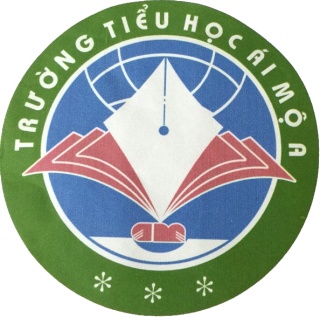 PHÒNG GD&ĐT  QUẬN LONG BIÊN
TRƯỜNG TIỂU HỌC ÁI MỘ A
MÔN: LỊCH SỬ LỚP 5
Tiết 9 – Tuần 9
TÊN BÀI:
 CÁCH MẠNG MÙA THU
GV thực hiện: Nguyễn Ngọc Ánh
1. Haõy cho bieát phong traøo Xoâ vieát 
Ngheä – Tónh noå ra vaøo khoaûng thôøi gian naøo döôùi ñaây :
a) 1936 - 1939
b) 1930 - 1931
d) 1945 - 1946
c) 1939 - 1945
2. Haõy cho bieát nhöõng yù naøo döôùi ñaây thể hiện söï chuyeån bieán môùi dieãn ra ôû caùc thoân, xaõ :
a) Khoâng heà coù troäm caép.
b) Nhöõng phong tuïc laïc haäu, naïn meâ tín dò ñoan bò xoaù boû.
c) Tòch thu ruoäng ñaát cuûa ñòa chuû chia cho noâng daân.
d) Xoaù boû caùc thöù thueá voâ lí.
e) Caû a, b, c, d đñeàu ñuùng.
3. Ngaøy naøo döôùi ñaây ñöôïc choïn laø ngaøy Xoâ vieát Ngheä – Tónh :
b) Ngaøy 23 thaùng 9
a) Ngaøy 2 thaùng 9
c) Ngaøy 12 thaùng 9
d) Ngaøy 19 thaùng 8
LỊCH SỬ
CÁCH MẠNG MÙA THU
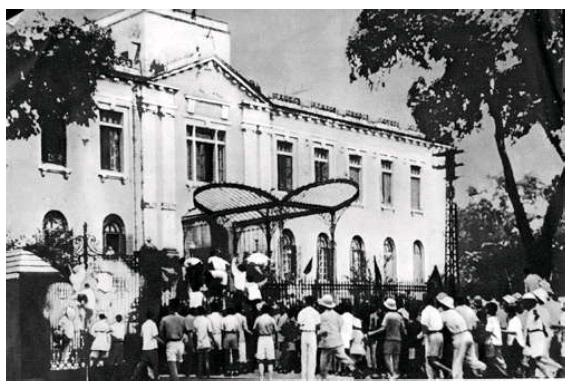 Nhiệm vụ học tập của học sinh
Nêu diễn biến tiêu biểu của cuộc khởi nghĩa giành chính quyền ở Hà Nội, Huế, Sài Gòn.
Biết được ngày kỉ niệm Cách mạng tháng 8 
ở nước ta.
Nêu được ý nghĩa cơ bản của cuộc Cách mạng tháng Tám năm 1945.
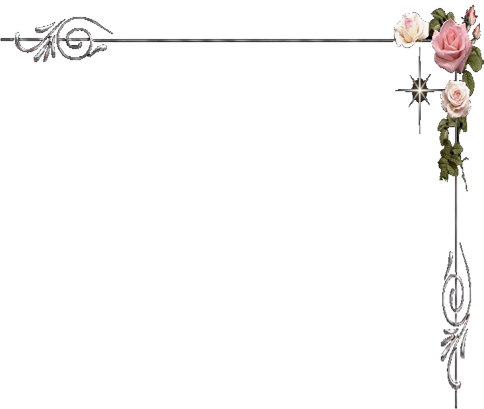 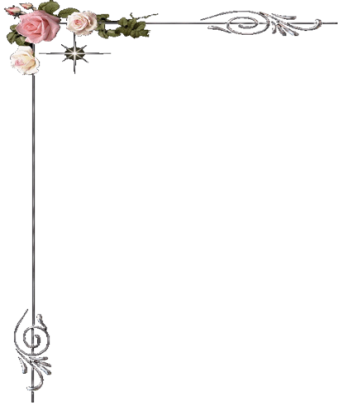 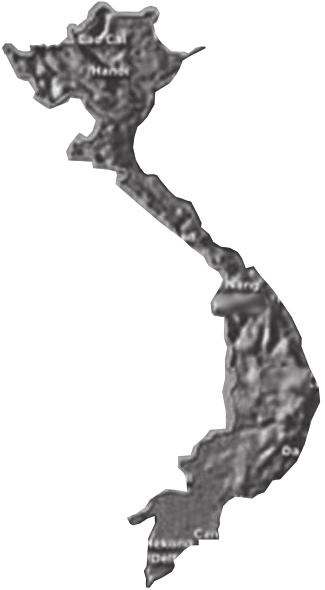 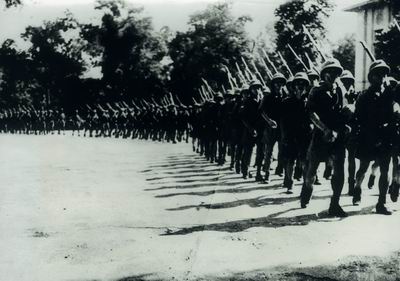 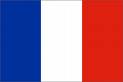 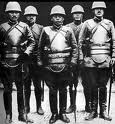 Thêi c¬ c¸ch m¹ng
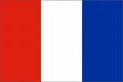 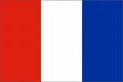 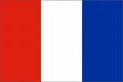 - Cuối năm 1940, quân Nhật kéo vào xâm lược nước ta.
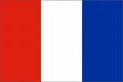 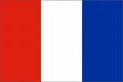 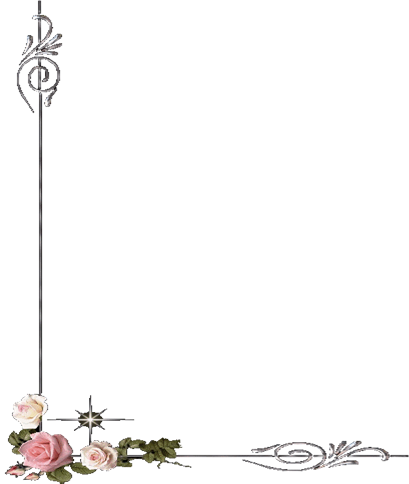 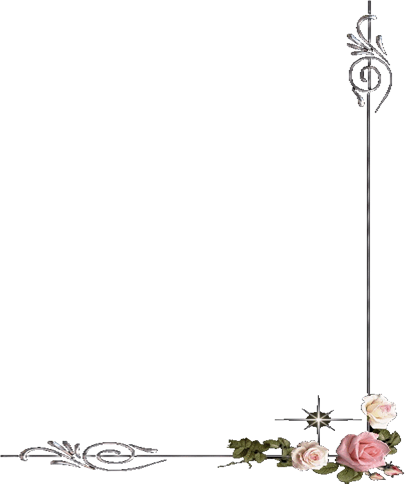 - Tháng 3 – 1945, Nhật đảo chính Pháp, giành quyền đô hộ nước ta.
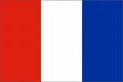 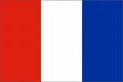 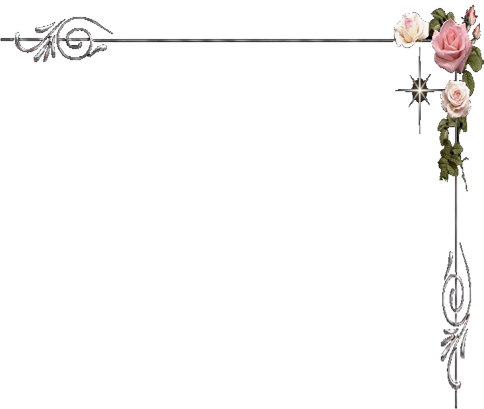 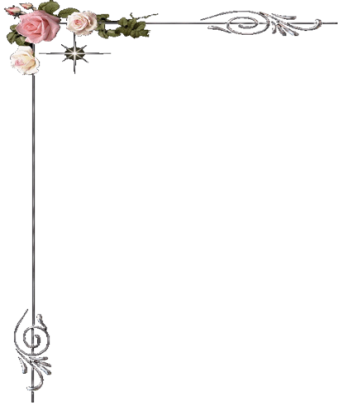 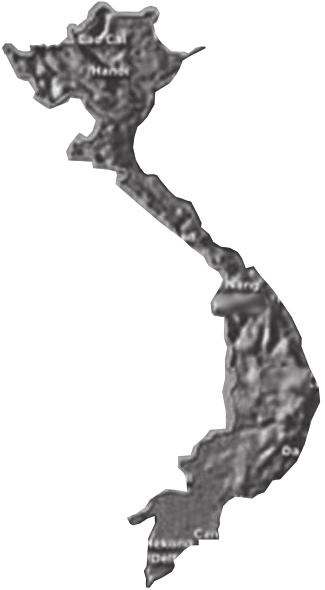 Thêi c¬ c¸ch m¹ng
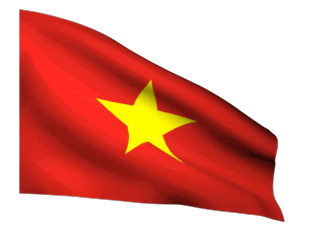 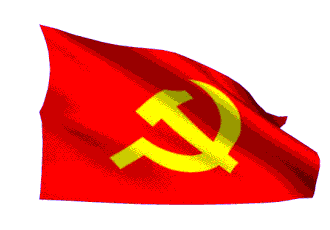 - Giữa tháng 8 – 1945, Nhật đầu hàng §ồng minh, chớp thời cơ Đảng và Bác Hồ ra lệnh toàn dân khởi nghĩa.
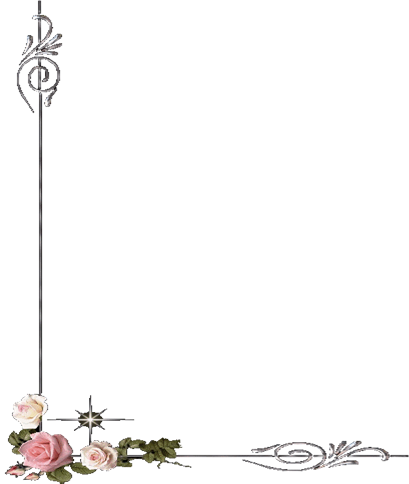 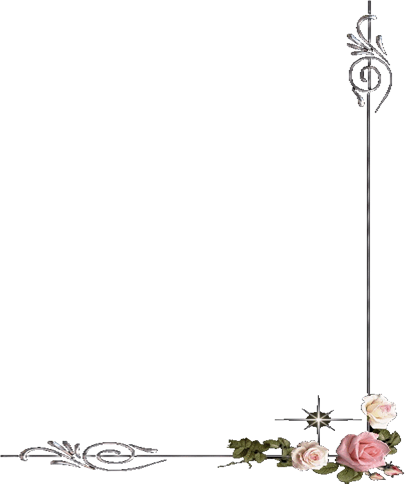 B¸c Hå đã nói: 
“ Dï hi sinh tíi ®©u, dï ph¶i ®èt ch¸y c¶ d·y Tr­ưêng S¬n còng cư¬ng quyÕt giµnh cho ®ưîc ®éc lËp ”
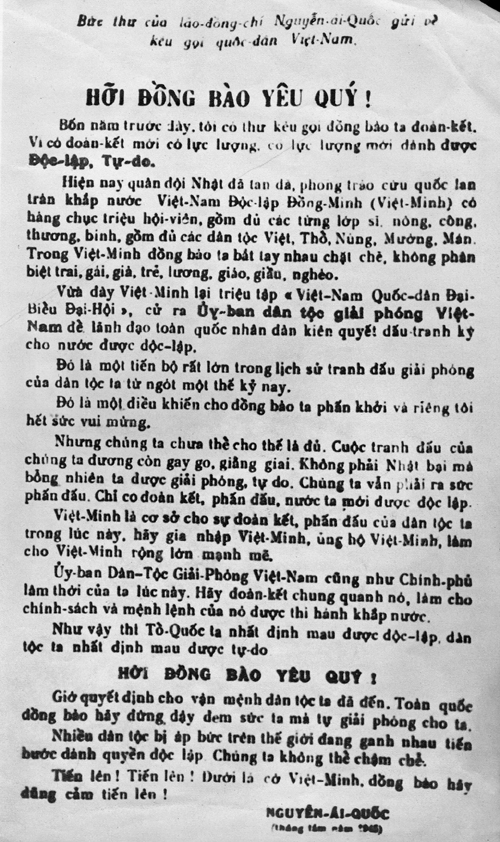 Thư  của  Bác  Hồ  gởi đồng bào cả nước kêu gọi nổi dậy Tổng khởi nghĩa giành quyền.
Hoạt động 1
Thảo luận nhóm 5
Tìm hiểu diễn biến 
cuộc khởi nghĩa
Dựa vào đoạn phim tư liệu và nội dung trong SGK trang 19,20 hãy trả lời những câu hỏi gợi ý sau đây :
- Không khí khởi nghĩa ở Hà Nội như thế nào ?
- Khí thế của đoàn quân khởi nghĩa và thái độ của lực lượng phản cách mạng ra sao?
- Kết quả của cuộc khởi nghĩa giành chính quyền ở Hà Nội, Huế, Sài Gòn như thế nào ?
Phim tư liệu lịch sử
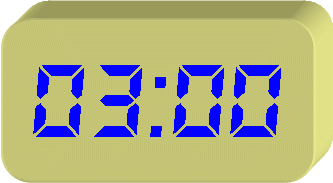 Hoạt động 1
Thảo luận nhóm 2
Tìm hiểu diễn biến 
cuộc khởi nghĩa
Dựa vào đoạn phim tư liệu và nội dung trong SGK trang 19,20 hãy trả lời những câu hỏi gợi ý sau đây :
- Không khí khởi nghĩa ở Hà Nội như thế nào ?
- Khí thế của đoàn quân khởi nghĩa và thái độ của lực lượng phản cách mạng ra sao?
- Kết quả của cuộc khởi nghĩa giành chính quyền ở Hà Nội, Huế, Sài Gòn như thế nào ?
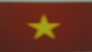 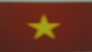 Diễn biến của cuộc khởi nghĩa CMT8
- Ngày 18/8/1945 cả Hà Nội cờ đỏ sao vàng tràn ngập khí thế cách mạng.
- Sáng 19/8/1945 hàng chục vạn dân nội thành, ngoại thành với những vũ khí thô sơ dưới sự hỗ trợ của các đội tự vệ chiến đấu đã chiếm được: Phủ Khâm sai, Sở Mật thám, Sở Cảnh sát, Trại Bảo an binh…
- Lính bảo an được lệnh sẵn sàng nổ súng nhưng trước sức mạnh của đông đảo quần chúng, lính bảo an đã phải hạ vũ khí đầu hàng cách mạng.
- Chiều 19/8/1945, cuộc khởi nghĩa giành chính quyền ở Hà Nội toàn thắng.
- Tiếp sau Hà Nội đến lượt Huế (23/8)
    rồi tiếp đến Sài Gòn (25/8) 
- Đến ngày 28/8/1945 cuộc tổng khởi nghĩa đã thành công trong cả nước.
NHỮNG DẤU MỐC LỊCH SỬ CỦA CUỘC CÁCH MẠNG THÁNG TÁM 1945
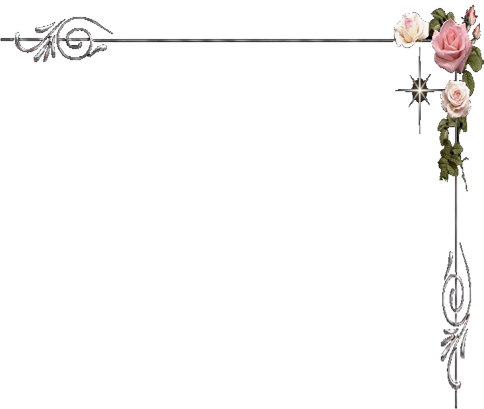 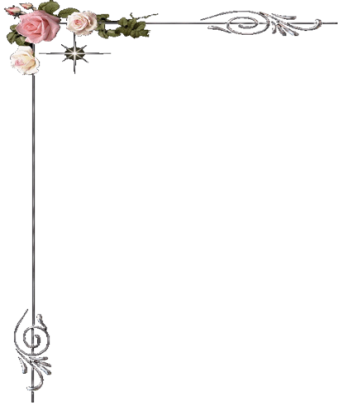 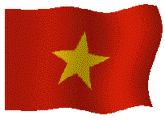 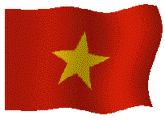 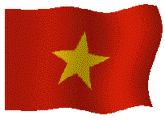 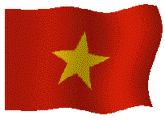 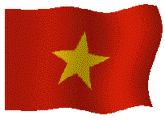 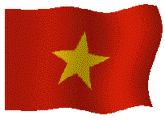 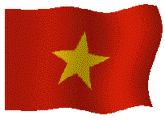 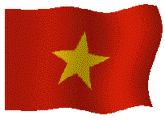 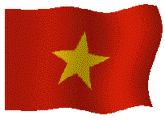 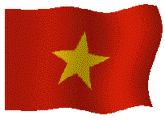 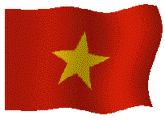 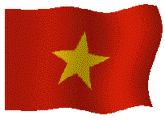 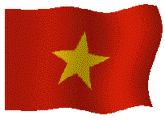 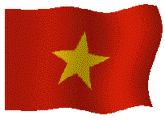 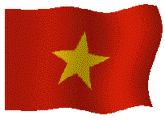 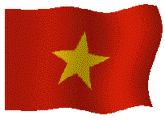 KẾT QỦA CỦA CUỘC KHỞI NGHĨA 
GIÀNH CHÍNH QUYỀN
* Khëi nghÜa ë Hµ Néi ngµy 19 - 8 -1945
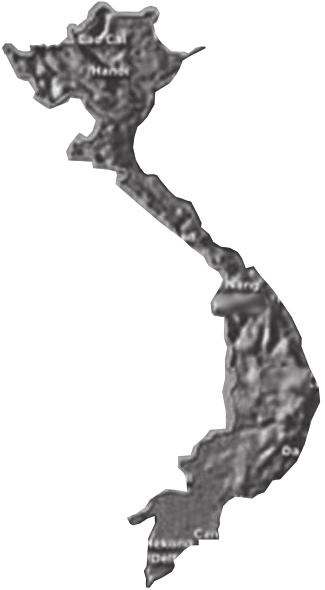 * Khëi nghÜa ë HuÕ ngµy 23 - 8 - 1945
* Khëi nghÜa ë Sµi Gßn ngµy 25 - 8 - 1945
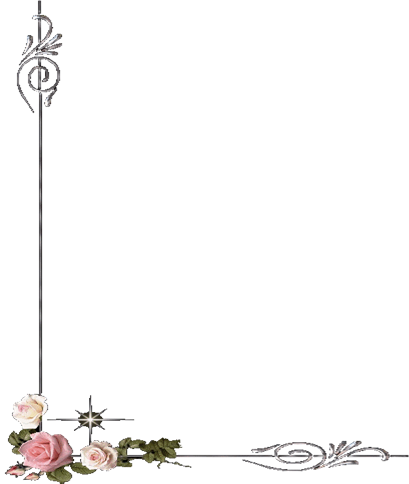 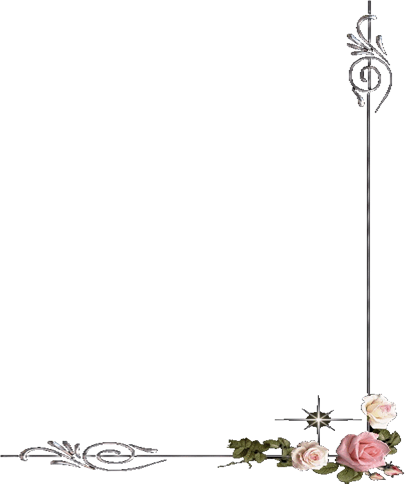 * Ngµy 28-8-1945, cuéc tæng khëi nghÜa 
®· thµnh c«ng trªn c¶ nư­íc.
Một số hình ảnh tư liệu về cuộc khởi nghĩa giành chính quyền ở Hà Nội
Hoạt động 2
Nêu ý nghĩa của Cách Mạng Tháng Tám  năm 1945
Thảo luận nhóm 4
Câu hỏi 
Em hãy nêu ý nghĩa của cuộc Cách mạng tháng Tám năm 1945 ?
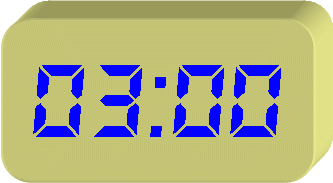 Một số gợi ý thảo luận
Trả lời các câu hỏi sau :
1/ Khí thế của Cách Mạng Tháng Tám đã thể hiện điều gì ?
2/ Cuộc đấu tranh vùng lên của nhân dân đã đạt được kết quả gì ?
3/ Kết quả đó đã mang lại tương lai gì cho nước nhà?
Ý nghĩa
Bác Hồ đã nói về ý nghĩa của cuộc Cách Mạng Tháng Tám như sau:
- “Cách Mạng Tháng Tám đã lật đổ nền quân chủ mấy mươi thế kỉ, đã đập tan xiềng xích thực dân gần 100 năm, đã đưa chính quyền lại cho nhân dân, đã xây nền tảng cho nước Việt Nam Dân Chủ Cộng Hòa, độc lập, tự do, hạnh phúc”.
Đó là một cuộc thay đổi cực kì to lớn trong lịch sử của nước ta.
19/8 là ngày kỉ niệm Cách Mạng Tháng Tám của nước ta.
TRÒ CHƠI Ô CHỮ
Hoạt động 3
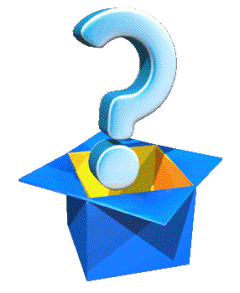 1
2
3
4
5
HuÕ khëi nghÜa dµnh chÝnh quyÒn ngµy th¸ng n¨m nµo?
Ngµy 25-8-1945 cuéc khëi nghÜa dµnh chÝnh quyÒn 
diÔn ra ë ®©u?
§Õn ngµy th¸ng n¨m nµo
cuộc khëi nghÜa ®· thµnh c«ng trong c¶ nư­íc?
Ngµy kØ niÖm c¸ch m¹nh th¸ng T¸m cña nư­íc ta?
Ngµy 19-8-1945 cuéc khëi nghÜa dµnh chÝnh quyÒn
 diÔn ra ë ®©u?
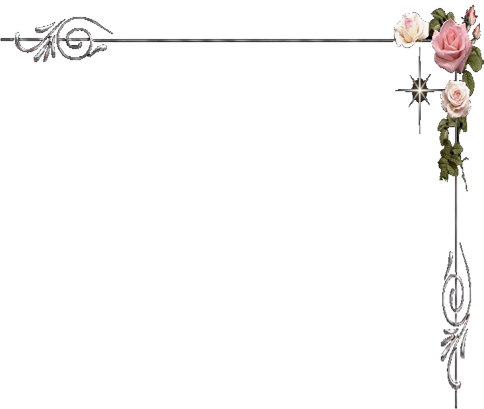 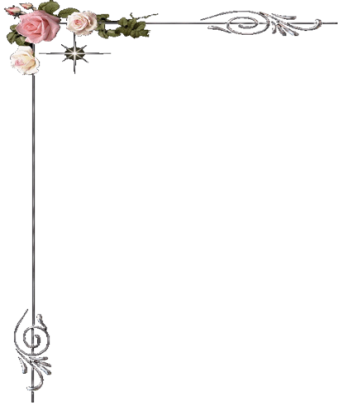 LỊCH SỬ
CÁCH MẠNG MÙA THU
Néi dung ghi nhỚ
Mùa thu năm 1945, nhân dân cả 
nước vùng lên phá tan xiềng xích nô 
lệ. Ngày 19-8 là ngày kỉ niệm Cách 
Mạng tháng Tám của nước ta.
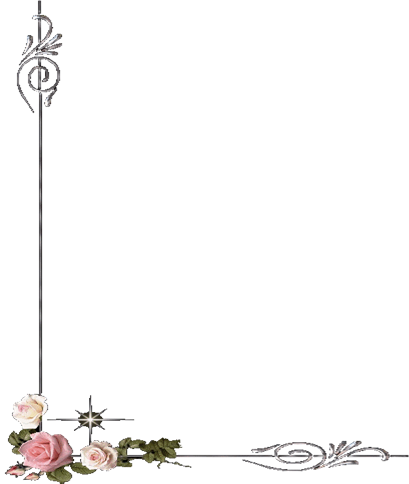 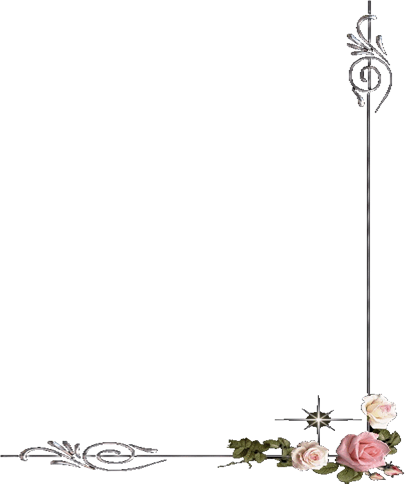